Kastracja – zabieg chirurgiczny czy złożony proces?
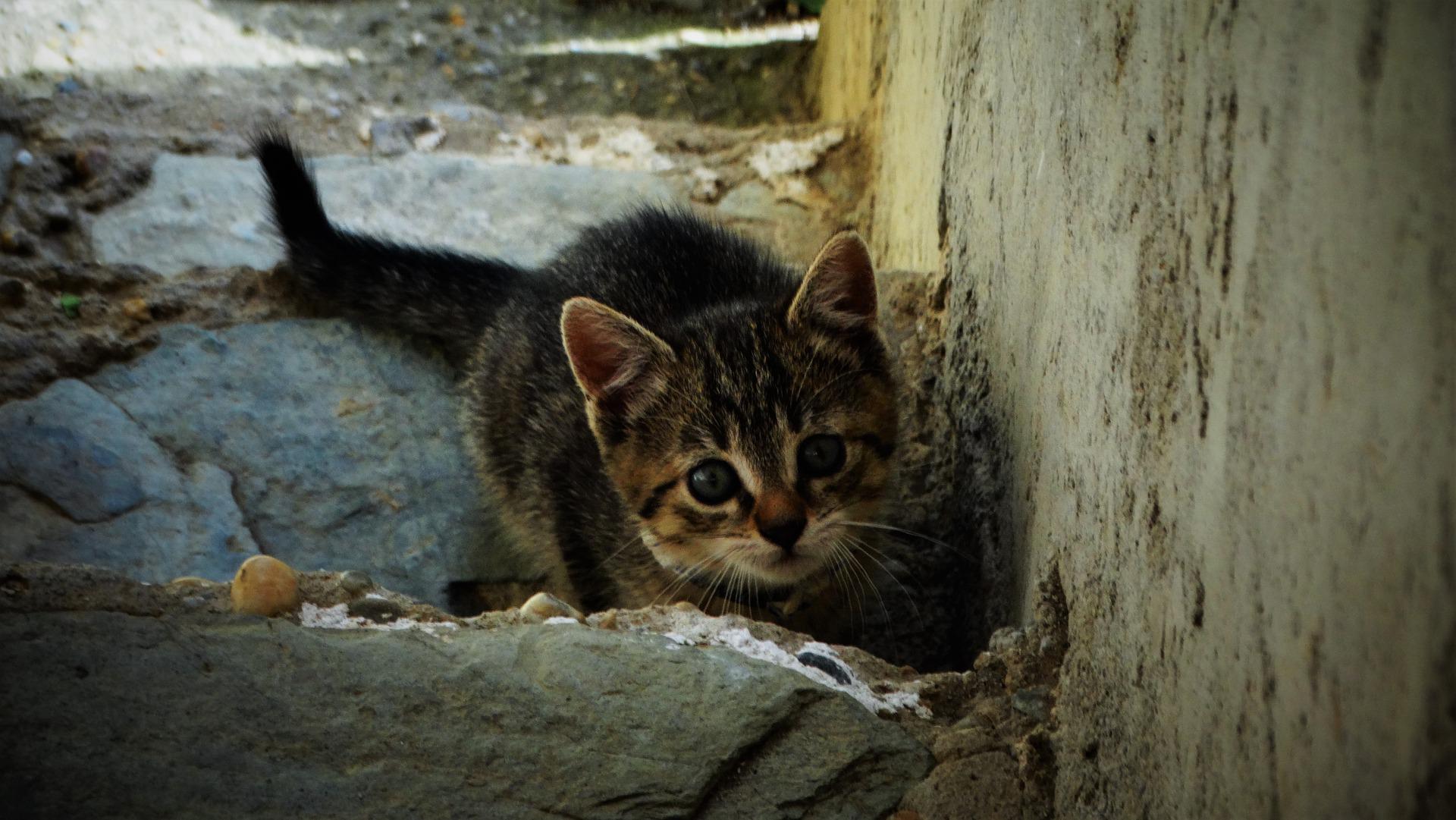 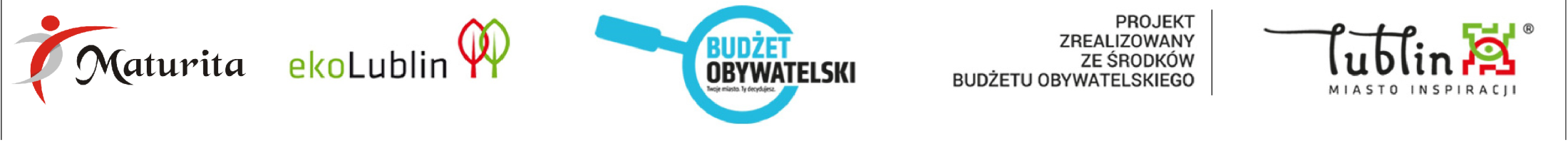 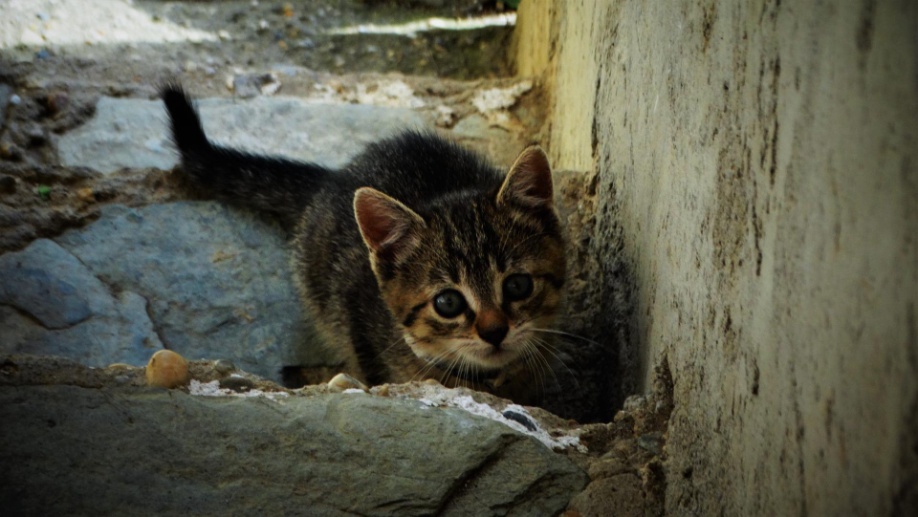 Kastracja pochodzi od łac. castratio 
i jest trwałym pozbawieniem płodności zwierzęcia poprzez usunięcie gonad (jajników/jąder)
Zabieg należy wykonywać u zwierząt po osiągnięciu dojrzałości fizycznej, 
zbyt wczesna kastracja lub kastracja w nieodpowiednim momencie może doprowadzić 
do nieodwracalnych powikłań. 

Termin zabiegu zawsze powinien być dopasowany 
przez lekarza weterynarii indywidualnie dla każdego zwierzęcia. 

Kastracja jest rutynowo wykonywanym zabiegiem chirurgicznym u zwierząt towarzyszących, mający na celu przede wszystkim zapobieganie bezdomności zwierząt.
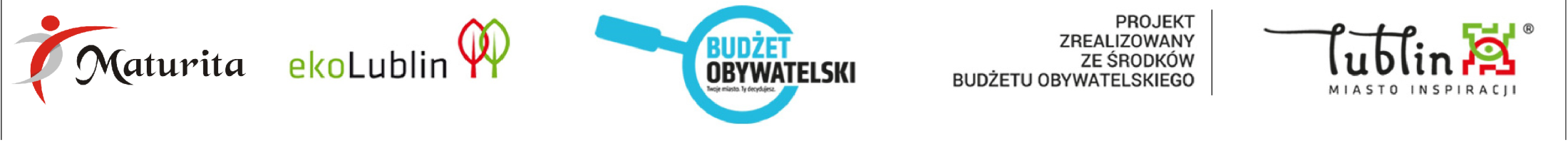 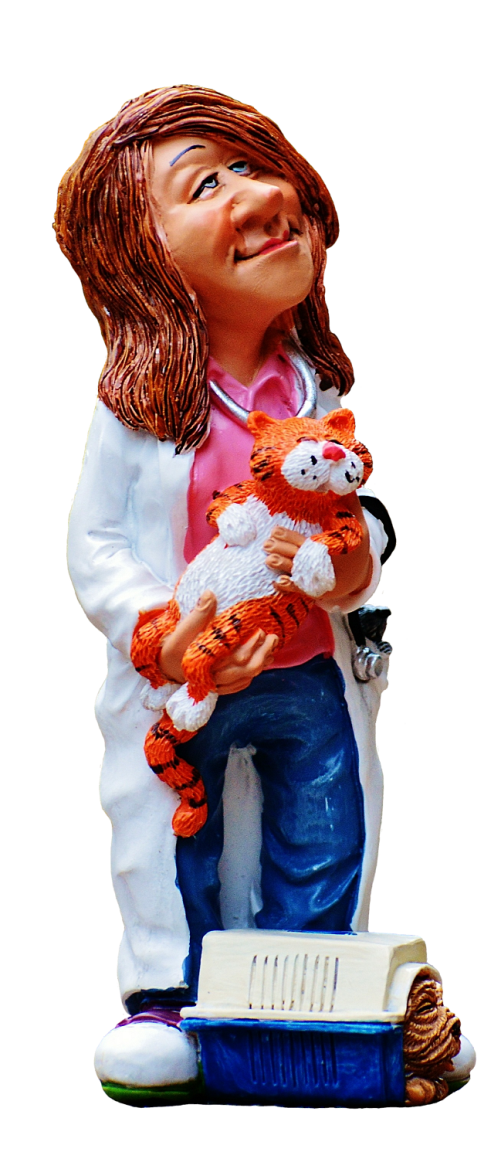 Wśród medycznych wskazań do zabiegu są: powtarzające się ciąże urojone (suka zachowuje się tak jakby była w ciąży), ropomacicze (ropne zapalenie narządu rodnego suki stanowiące bezpośrednie zagrożenie dla zdrowia i życia), zmiany nowotworowe w obrębie układu rozrodczego suki, choroby układu rozrodczego samców (przerost prostaty, nowotwory jąder). 
Nie można pominąć aspektu behawioralnego i przeprowadzenia zabiegu kastracji w celu niwelowania zachowań niepożądanych. Do najczęstszych zaliczamy: znakowanie terenu moczem, obronę terytorium, włóczęgostwo, nadmierną wokalizacje (szczególnie u kotów), agresję czy nadmierny popęd płciowy. Na modyfikację zachowania ma wypływ zmniejszenie poziomu hormonów płciowych tj. progesteronu i estrogenów u samic oraz testosteronu 
u samców, co skutkuje częściową lub całkowitą redukcją seksualnych wzorców zachowań u kastrowanych zwierząt. 
Z medycznego, a zarazem behawioralnego punktu widzenia właściciel, 
który nie ma w planach kariery hodowlanej 
u zwierzęcia, powinien zdecydować się na zabieg kastracji, aby skutecznie zapobiegać problemom zdrowotnym oraz behawioralnym. Właściciel, który zdecydował się na kastrację zwierzęcia, powinien pamiętać o odpowiednim żywieniu zwierzęcia po zabiegu. 
Najodpowiedniejszą dietą, będzie dieta o obniżonej zawartości tłuszczu, aby zapobiegać otyłości. W przypadku jakichkolwiek wątpliwości odnośnie zabiegu należy poradzić się lekarza weterynarii.
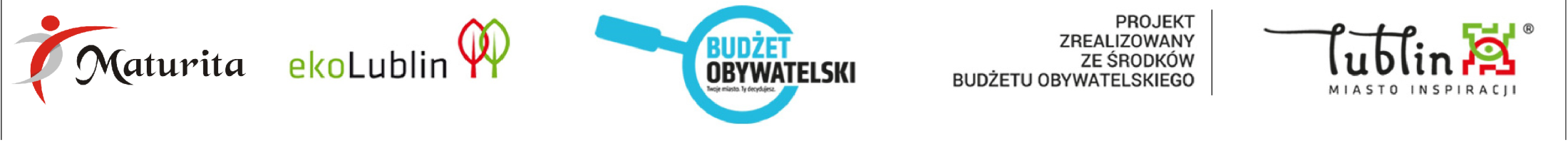